Адаптация на детето към детската градина
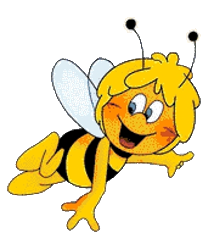 Синхронизиране на правилата
Предстои детето ви да тръгне на детска градина или пък са минали вече няколко месеца, но то още не се чувства добре там. Всяка сутрин се измъчвате и вие, и то, когато трябва да тръгвате. Ето няколко лесни стъпки, които могат да ви помогнат за по-лесна адаптация към градината.За да се адаптира по-добре детето, вкъщи трябва да се подкрепят същите правила, каквито го очакват в градината, а именно – да се подреждат играчките след игра, да се храни на масата, а не пред телевизора, да се поддържа ред.Често самите родители са хаотични, нямат създадени навици и затова и децата стават такива. Детето много лесно ще научи, че едно е изискването към него в градината, друго вкъщи и съответно няма как да се очаква промяна в поведението. То винаги ще предпочита по-лесния вариант. Дори и към него да се поставят правила, то няма да ги спазва, ако вижда, че примерът, който дават родителите, е противоположен. Единственото, което бихте предизвикали, ако изведнъж започнете да му поставяте граници, е реакция на съпротива. То ще усеща, че родителите му не вярват истински в изреченото, че се създава двоен стандарт. Негативизмът ще се насочи не само към тях, но и към правилото. Затова поне половин година преди стартиране на детската градина мама вече не бива да върви сама и да прибира играчките и пантофите. Важно е детето да вижда как всеки си подрежда собствените вещи и че има еднакви последствия за всеки вкъщи, ако не се спазват правилата.
Упражнявайте раздяла
Започнете да се разделяте с детето първоначално за кратко, а след това за по-дълго време. Ако детето от раждането си е отглеждано само от майката, известно време преди да тръгне на градина трябва да започне да свиква с нейното отсъствие. Оптималният вариант е да бъде оставяно за няколко часа с друг близък човек, но ако нямате на кого да го оставите, може да се възползвате от услугите на детски парти центрове. Първоначално присъствайте на заниманията му, постепенно излизайте за половин-един час, докато то свикне с факта, че дори и да ви няма за известно време, бързо ще се върнете и никога няма да го изоставите. Изпращайки го на детска градина, тръгвайте без да вдигате много шум – все едно, че е нещо не кой знае какво. Забавянето подхранва надеждата, че няма да тръгнете.
В началото на постъпването в детска градина повече от децата плачат, всяка сутрин някои от тях разиграват една и съща сцена – вкопчват се в майка си и баща си и не ги пускат да си тръгнат. При други деца нежеланието може да бъде изразено чрез неясни оплаквания или чрез повтарящи се неразположения. Така по един или друг начин те изразяват негодуванието си, но това са нормални временни реакции, които отминават бързо. Родителите не бива да се притесняват, за да не се пренася това върху детето, а ритуалът на раздялата трябва да бъде по-кратък (въздушна целувка, съпроводена с думите „до скоро“, гушкане и целуване, махане с ръка). Ритуалът ще направи родителя по-уверен и тази увереност ще се предаде на детето. Отново, когато го взема от детска градина, е важно да е положително настроен, усмихнат, тръпнещ в очакване да го види.
Така детето ще усеща по-осезателно обичта на родителя и ще се чувства желано, а не изоставено. Вечер е добре да се разговаря с него как е минал денят му и за заниманията в детската градина. Активното слушане е процес, при който родителят дава обратна връзка за фактите, които чува, като се опитва да отрази и изкаже чувствата на детето, каквито ги разбира. По този начин детето успява от своя страна да разбере по-добре чувствата си, да ги осмисли или да намери решение на проблема си.Родителите не бива да сравняват детето с другите деца, да използват лъжи и наказания, да го манипулират. Те трябва да работят в сътрудничество с детската градина по посока на по-бързата му адаптация. Необходимо е вкъщи да се подкрепят същите правила, каквито очакват детето в детската градина, а именно – да се подреждат играчките след игра, да се храни на масата по същото време, а не пред телевизора, да се поддържа ред, да спи следобед. Важен е примерът на възрастните в семейството.
Шест съвета на психолози за лесна адаптация
родителите да не се притесняват, да обърнат внимание на режима на детето си, на храненето му вкъщи, на закаляването му, да се отделят от него, като го оставят на други хора, да наблюдават игрите му с другите деца.Детската градина е център, където детето се среща със свои връстници. Ако живее под постоянна опека, малчуганът ще израсне напълно неспособен да се справя с живота на възрастен, няма да може да се адаптира към работа в екип, да се социализира, в повечето случаи не развива умения за общуване, не знае как да създаде приятелства, няма собствено мнение, става зависим от околните. Затова ролята на детската градина е незаменима, а ние педагозите съвместно с родителите трябва да подпомогнем адаптацията на децата.
Срокът за адаптация в детската градина е различен при всяко дете. Както, между другото, и за вас, неговите родители :).
Ако сутринта сте оставили детето си ревящо, попитайте персонала колко време му е трябвало, за да се успокои след тръгването ви. А после се замислете колко време на вас ви е отнело?
Почти сигурно е, че малкото човече е преодоляло раздялата ви по-бързо и по-леко от вас:). 
А ако ви изглежда невъзможно, че десетина минути делят разплаканото хлапе от веселата игра с пъстрите кубчета, можеш тайничко да проверите - така и вие ще отидете на работа спокойна и сигурна, че всичко е наред.
Нужно е да знаете...
Продължителността на адаптацията зависи от много фактори – характерът и здравословното състояние на детето, семейната обстановка, вашата готовност за този важен етап от развитието му. Някои деца проявяват неутешима агресия – бият се, хапят, дращят, с ярост хвърлят предлаганите им играчки. Други са в постоянно напрежение, а ако не плачат, гледат в една точка и не искат нито да играят, нито да се хранят. И едните, и другите се нуждаят просто от време и разбиране. Според психолозите срокът за адаптация е приблизително следният:
 за детска градина (след 3 г.) – 2-3 седмици;
 за детска градина (в предучилищна възраст) – до 1 месец.
Спокойната семейна атмосфера ще помогне на малкото човече да се адаптира по-бързо и по-лесно към детската градина.
Всяка вечер разговаряйте с детето как е преминал денят му. Тъй като във възрастта около 3 години, на малкото все още му е трудно да разказва за своите чувства и преживявания, много по-лесно можете да разберете за емоционалното му състояние чрез любимата играчка. (Например ако детето е било на градина с любимото си плюшено мече, попитай как се е чувствал неговият приятел Мечо.) Така лесно ще разбереш как всъщност се вписва твоето съкровище в новата обстановка.
Не сравнявайте вашето дете с другите. Не казвайте: „Виж, Ели – тя не плаче, а ти се излагаш, сякаш си бебе“ или „О, Пепи е запомнил цялото стихотворение, а ти - нищо“. По-добре кажи: „Хайде да ми покажеш, че вече си пораснал и мама може да разчита на теб!“ Или: „Искаш ли да помолим госпожата да ни напише стихотворението и заедно да го научим?“
Интересувайте се какви са заниманията в детската градина и се старайте да обогатявате знанията на детето. Не разчитайте, че единствено персоналът в детската градина трябва да го научи да се храни самичко, да оцветява, да рисува къщичка и т.н. Не бива да прехвърляте цялата отговорност на някой друг.
За разлика от детски градини в други страни, в България детските градини не са само място за отглеждане на децата в отсъствието на техните родители. Те са центрове за ранно възпитание и образование на децата след 3 годишна възраст, които имат собствени програми на обучение, одобрени от Министерството на просветата. Най-общо, целите на обучението в детските градини са: изграждане на умения у детето да се обслужва самостоятелно; усъвършенстване на езиковите умения чрез разучаване на песнички, стихотворения и приказки; физическо развитие ( гимнастика); развиване на естетическите възприятия чрез занимания по музика и рисуване; усвояване на основни понятия на ежедневието и външния свят, като времето, сезоните, смяната на деня и нощта, ориентиране в пространството. Така че, давайки детето си на детска градина, вие не просто осигурявате гледането му извън дома, но и го включвате в една образователна програма.
Кои са позитивните страни на това отделяне от дома и родителите?
Приблизително до 3 годишна възраст детето е имало изключителна нужда само от вас, родителите, и от близките си роднини. Сега, обаче, то се интересува все повече от заобикалящия го свят и от своите връстници. Склонно е да се отдели от вас за известно време. Започнало е да прави много неща само- да се храни, да изкачва и слиза по стълбите, да ходи до тоалетната. В детската градина то ще се научи как да общува с други деца, ще завърже първите си приятелства. Докато у дома е било център на вниманието, тук то е поставено наравно с другите деца; похвалите и наказанията го представят в определена светлина пред другарчетата му и съответно имат по-различно въздействие от това у дома. Ще откриете как бързо усвоява умения, които е възприемало неохотно, докато е било с вас вкъщи. Поощрявано от съревнованието с връстниците си, то ще се научи по-бързо да се обслужва само, да се храни и облича. Много често едно злоядо у дома дете “прояжда” в детската градина. Това се дължи отново на желанието му да прави каквото другите правят и на различната обстановка.
Проблеми през първите седмици
Много малко са децата, които не срещат никакви проблеми при постъпването в детско заведение. Дори и най-общителното дете ще бъде леко стъписано и уплашено пред перспективата за първи път да се озове сред съвсем непознати хора. Трябва да бъдете подготвена за реакциите на детето си и да ги посрещнете спокойно и твърдо. На първо място, необходимо е да сте му говорили предварително и да сте му обяснили промяната, която ще настъпи в живота му.
Хубаво е това да не става в последните няколко дни, а поне няколко седмици преди постъпването в детската градина. Изтъквайте позитивните страни на пребиваването му там, присъствието на много деца на неговата възраст, и непременно подчертавайте, че то ще прекарва там само част от деня, а останалото време ще бъде с вас. Най-добре през първата седмица родителите да водят детето, а не баби и дядовци. Подгответе се за своеобразното “представление”, което вашето момиченце или момченце най-вероятно ще ви поднесат ако не на първия, то на втория ден.
Почти задължително ще има много плач, увисване на ръката ви, тръшкане на земята, сърцераздирателни викове “ Мамо, не ме оставяй!” и “ Искам мама!!!”. Ако вътре в себе си не сте уверена в правилността на решението си да го давате в детска градина, ако не си давате сметка, че това са нормални временни реакции, които ще отминат бързо, вие само ще затрудните процеса на адаптация. Със своето притеснение вие само подавате сигнали на детето, че има за какво да се тревожи.
Опитайте се да съкратите ритуала на раздялата и да си тръгвате веднага, щом детето ви е готово да влезе в групата. С нищо няма да му помогнете, ако продължавате да стоите, да давате “предпоследна” целувка, да обещавате отново и отново, че ще го вземете първо и т.н.
Нормалната адаптация към детската градина може да продължи от една седмица до 1 месец. Понякога, обаче, дори и след този период децата продължават да страдат и да не желаят да посещават детската градина. 
. Разпитайте детето какво мисли за неговите учителки, за децата в групата; разговаряйте със самите учителки, как те възприемат детето ви, говорете и с другите майки. Понякога детето просто не попада на вярното за него място.
Заключение
Детската градина е един необходим етап в развитието на детето. Детето ви навлиза в обществото на своите връстници и започва да усвоява постепенно навиците на социалния живот. Така то ще бъде по-подготвено за постъпване в училището.
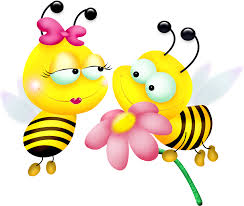 Благодарим Ви за вниманието!

Изготвили ст.учители I б група
Весела Янкова
Петя Недялкова
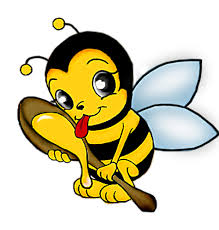